MEZIOBECNÍ SPOLUPRÁCE Z POHLEDU MV ČR

Aktuální trendy a potenciál MOS do budoucna
Ing. Mgr. David Sláma
odbor strategického rozvoje  a koordinace veřejné správy
Ministerstvo vnitra
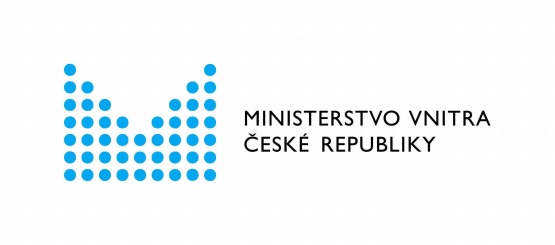 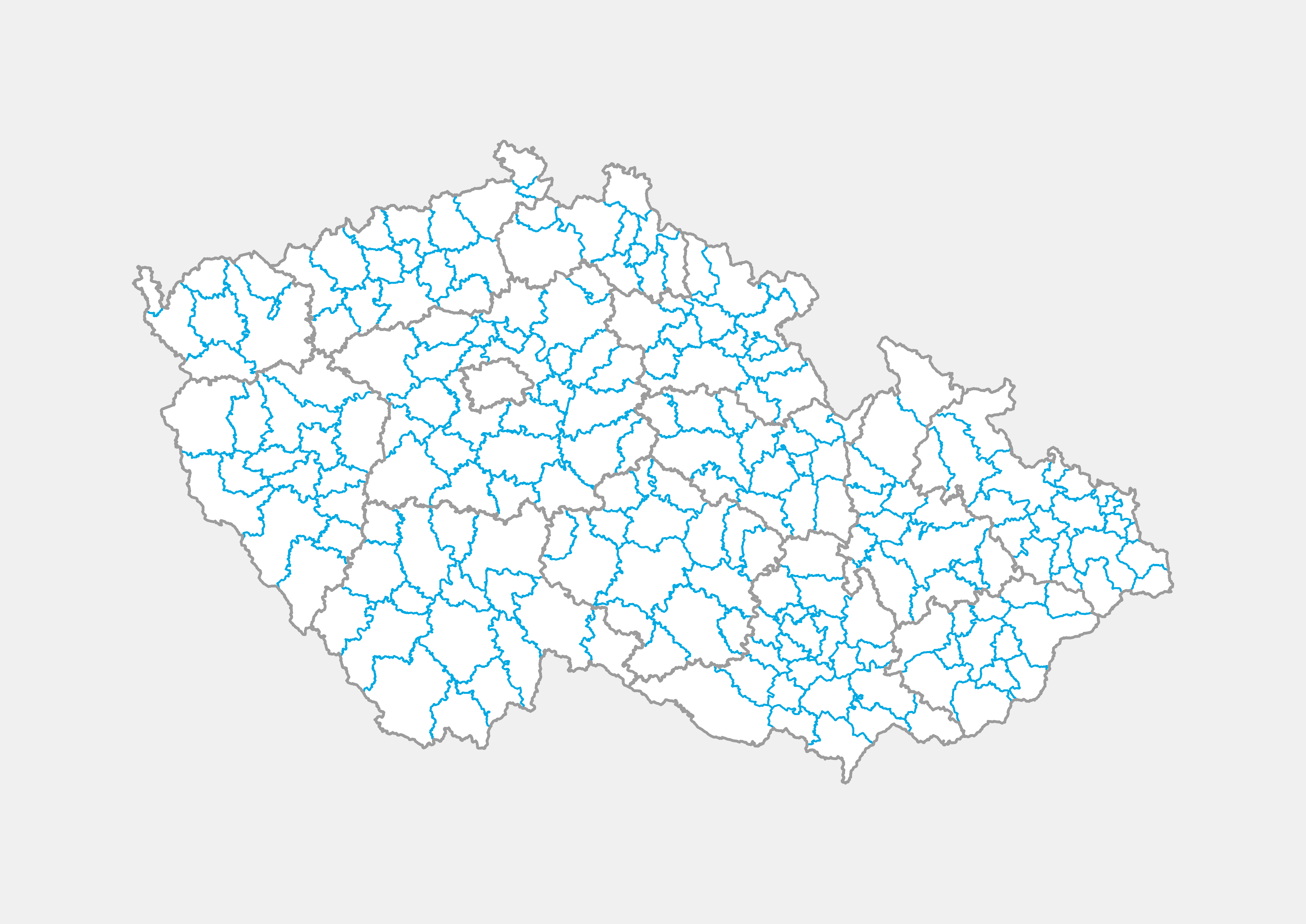 Obsah prezentace
Role mikroregionální úrovně
Současný stav MOS
Šetření MV v území 2019
Doporučení
MOS v kontextu Koncepce Klientsky orientovaná veřejná správa 2030
Pracovní skupina pro metropolitní oblasti a aglomerace
Budoucnost MOS
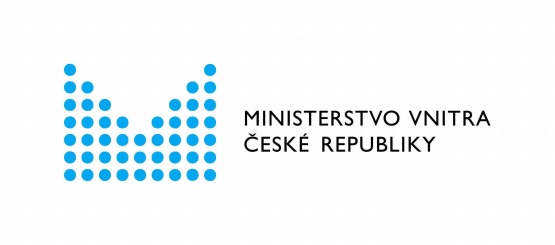 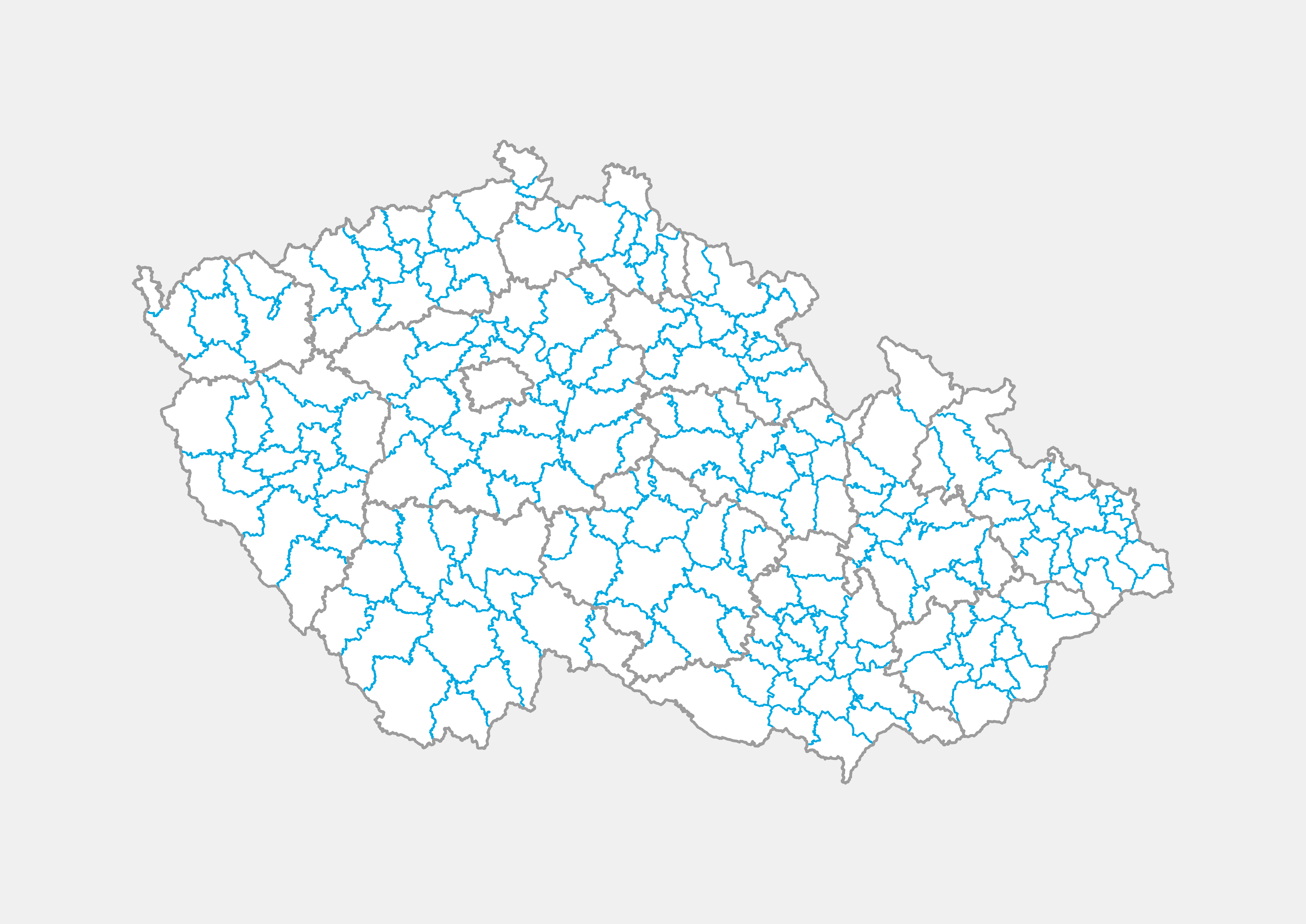 Role mikroregionální úrovně
Správní obvody ORP
= funkční regiony, kde obec III. typu představuje centrum pro: 
vyšší služby (střední školy, specializovaná zdravotní péče) 
veřejné služby
širokou nabídku pracovních příležitostí
odehrává se zde naprostá většina denních aktivit obyvatelstva
základ územně správního členění
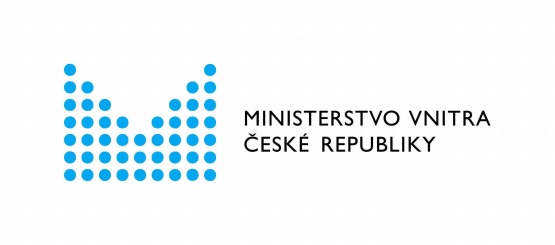 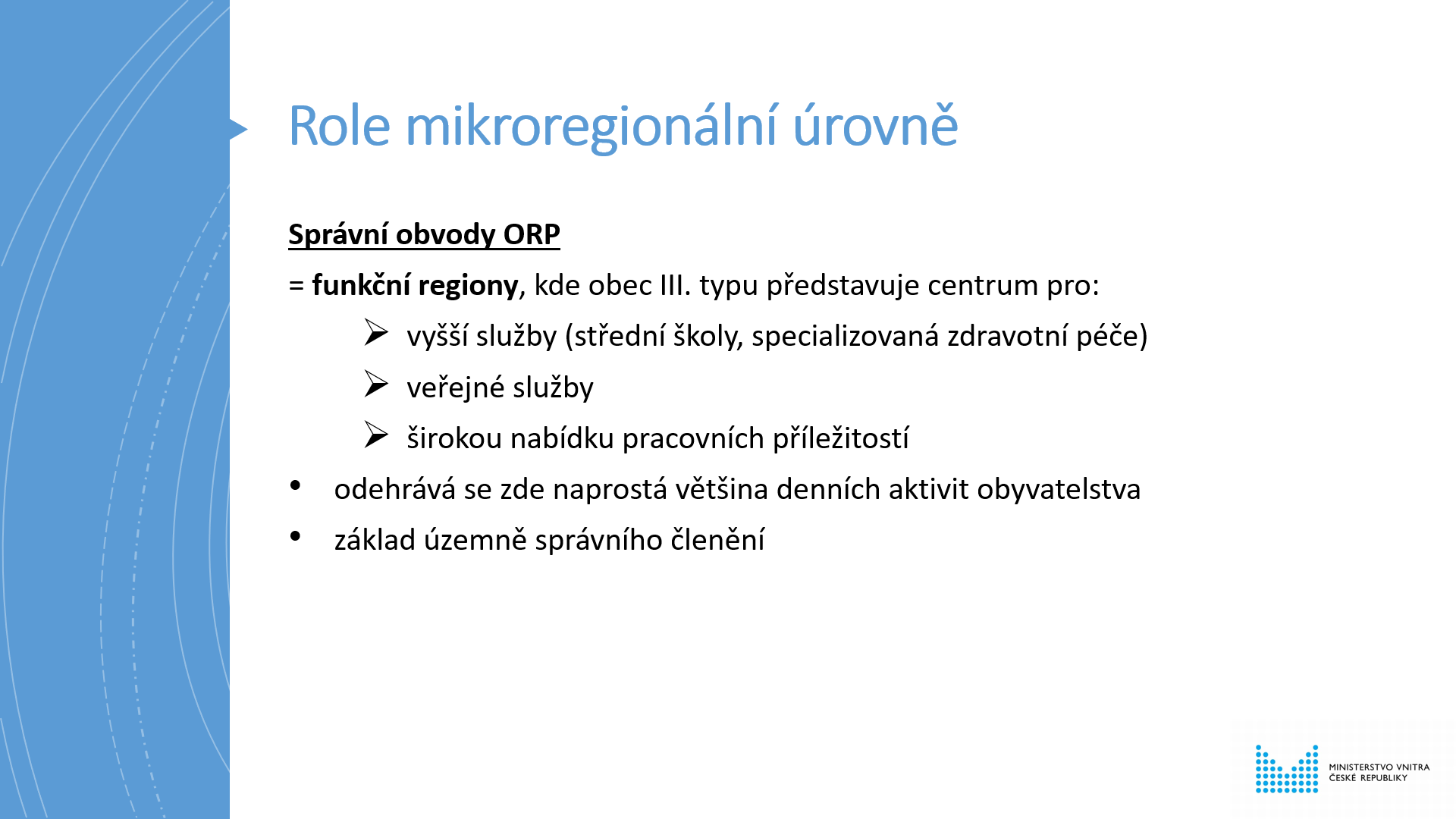 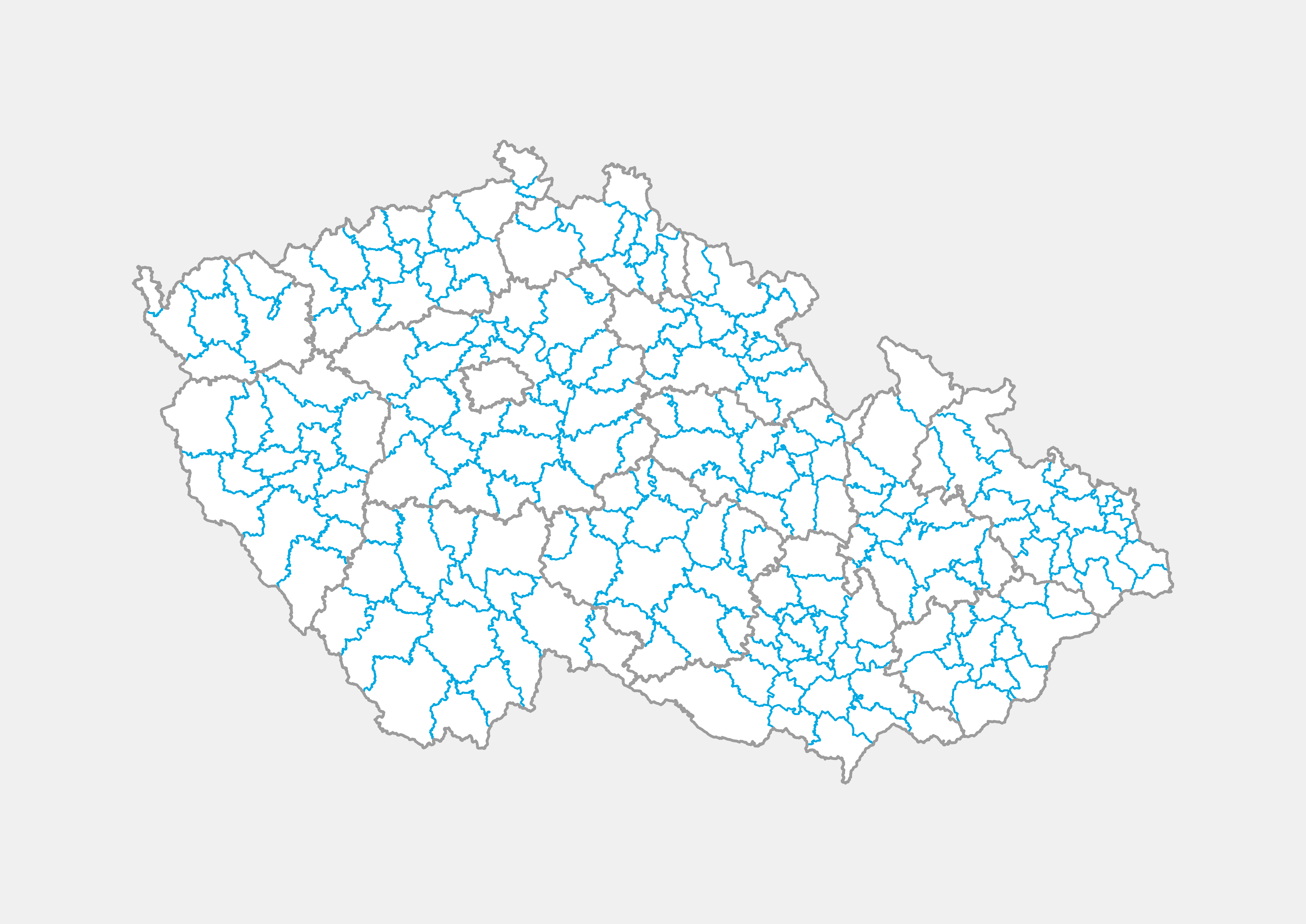 Role mikroregionální úrovně
Jaká je role ORP?
suburbánní oblasti a aglomerace 
konkurence jádrových sídel
venkovské a periferní oblasti
klíčová úloha stabilizátora společenského a ekonomického života    

  →→ potřeba uvažovat i „přeshraniční spádovost“ za vybranými veřejnými službami
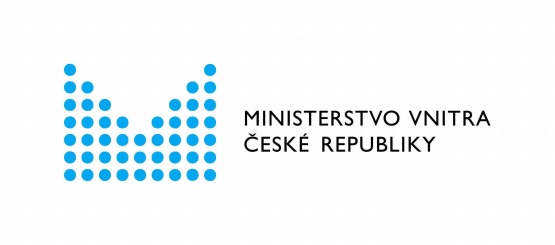 Současný stav MOS
Aktuální stav:
přes 700 různorodých DSO 
jednoúčelové x víceúčelové 
různorodá územní dimenze 
chybí systémové ukotvení
 →→ snaha vytvoření systémového řešení MOS
Výhody MOS:
posílení institucionální kapacity 
poskytování a rozvoj veřejných služeb
sdílení prostředků a kapacit jednotlivých obcí
               → finanční úspora
realizace společných projektů
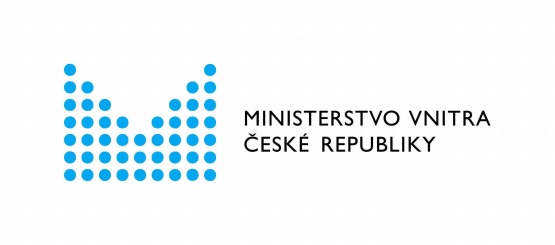 Šetření v území 2019
zaměřeno na víceúčelové DSO ve funkčním mikroregionu
řízené rozhovory s představiteli DSO, dotazníkové šetření
příklady dobré praxe
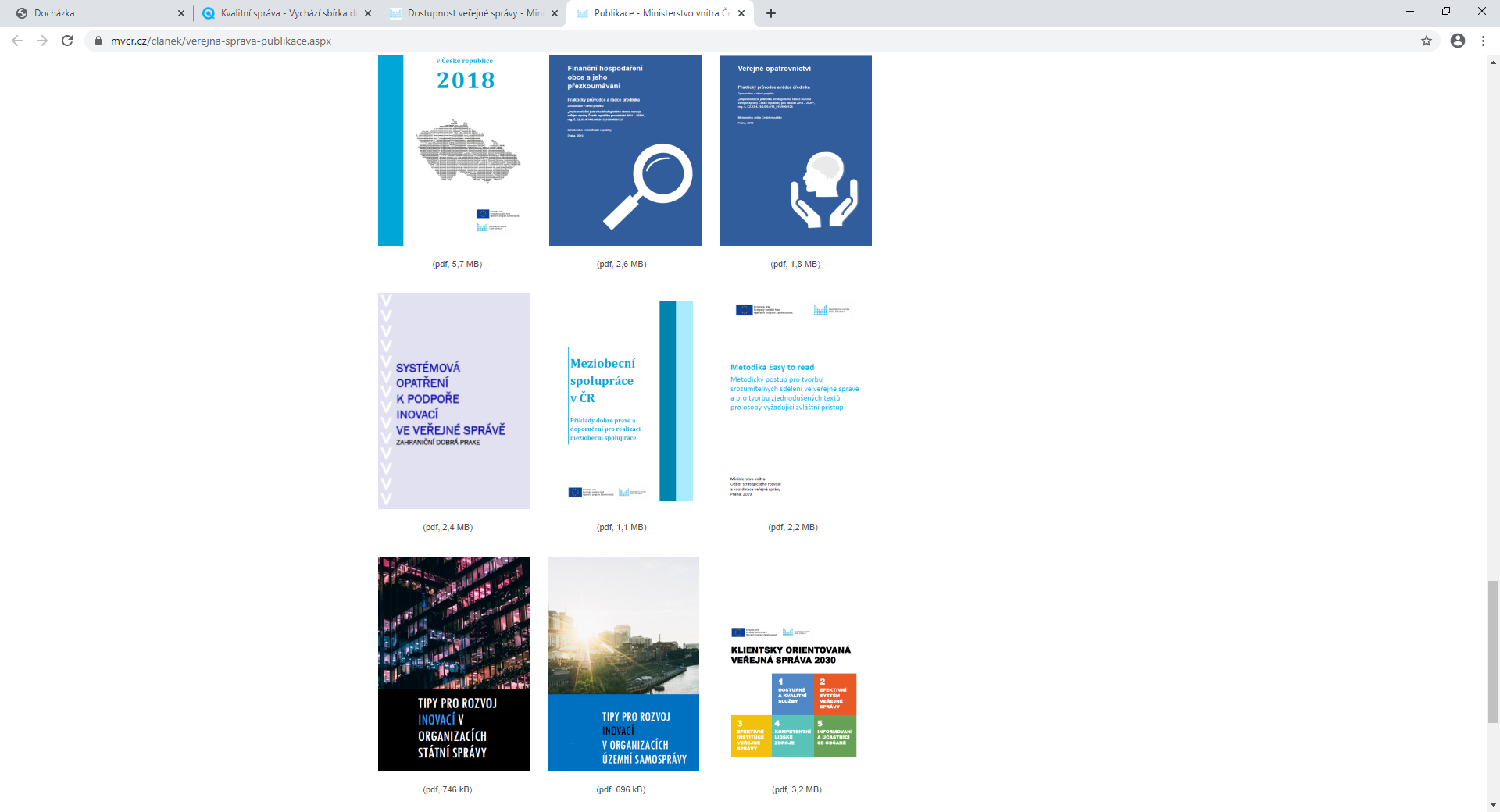 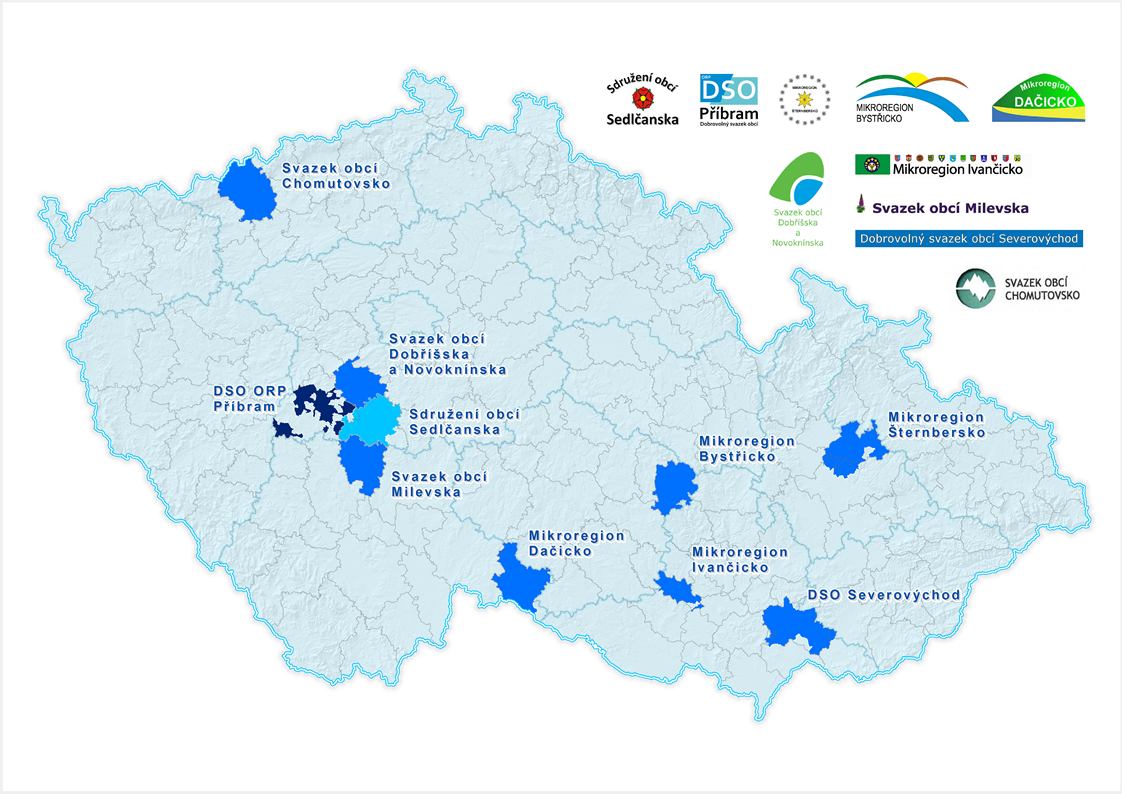 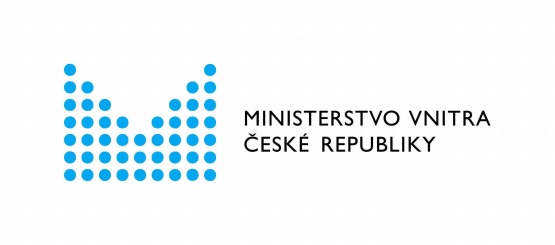 Výsledky šetření v území 2019
Aktuálně se DSO zaměřují na:
provoz CSS a zajištění GDPR
propagaci svazku
výměnu zkušeností 
vzdělávací akce
rozvoj cestovního ruchu
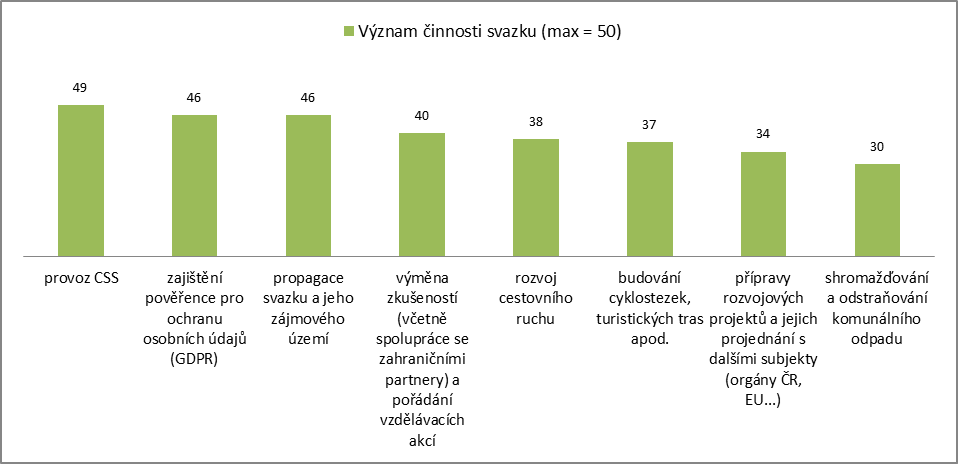 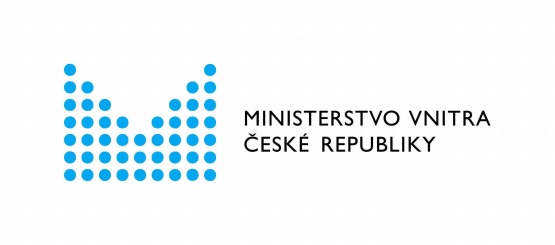 Výsledky šetření v území 2019 II
Naopak omezeně se DSO věnují:
zdravotní a sociální péči
oblasti životního prostředí nad rámec odpadového hospodářství
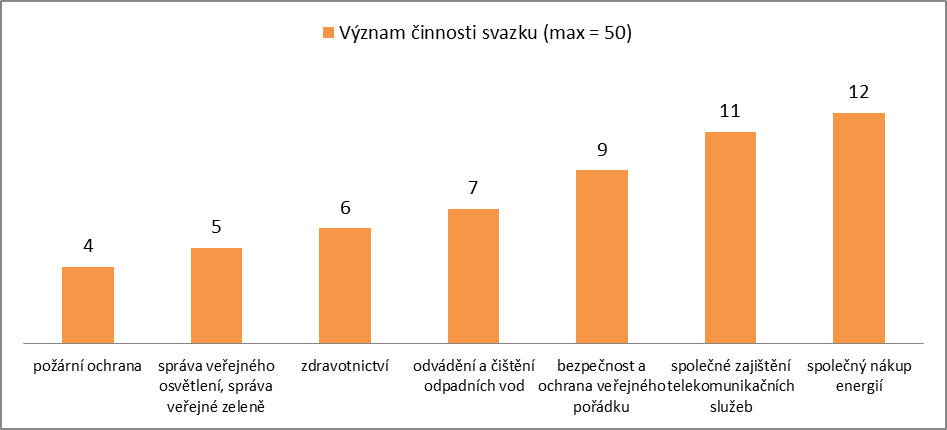 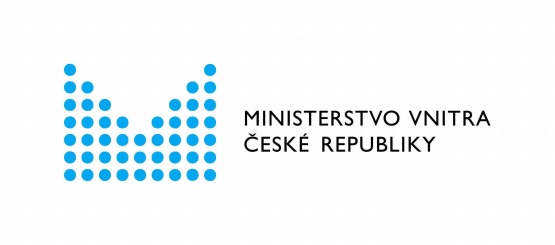 Doporučení
usilovat o finanční stabilitu a nezávislost na velkých projektech (projekty SMO ČR)
optimalizace členských příspěvků
poradenská činnost - Ceník služeb
zpracování projektových žádostí
zpracování strategických dokumentů obcí

personální zajištění
manažer svazku, 
ekonom, 
právník/expert VS
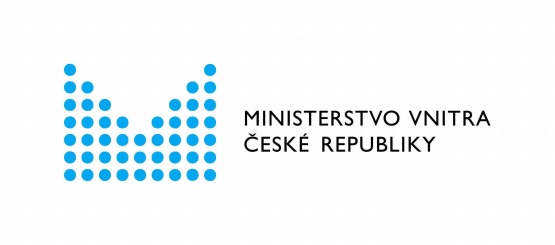 Koncepce Klientsky orientovaná veřejná správa 2030
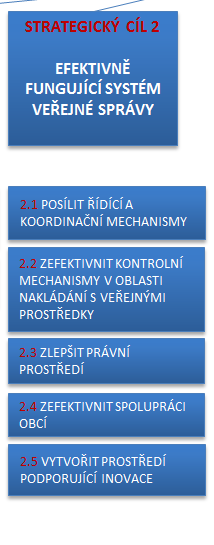 = strategický materiál rozvoje veřejné správy na léta 2021-2030
navazuje na Strategický rámec rozvoje veřejné správy ČR pro období 2014-2020
Akčních plány na léta:
2021-2023
2024-2026 
2027-2030
MOS = téma v SC 2.4 Zefektivnit spolupráci obcí
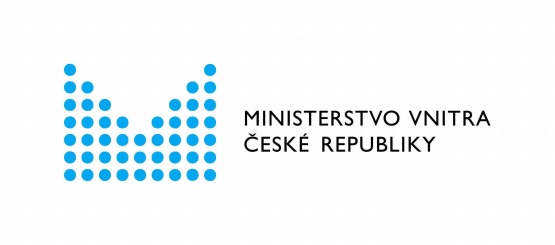 Koncepce Klientsky orientovaná veřejná správa 2030
Opatření 2.4.1. Podpora meziobecní spolupráce ve SO ORP coby přirozených mikroregionálních centrech
možnost využití mikroregionů (SO ORP) a jejich přirozených center pro meziobecní spolupráci
základním předpokladem meziobecní spolupráce je zapojení co nejširšího počtu obcí, ideálně všech obcí SO ORP
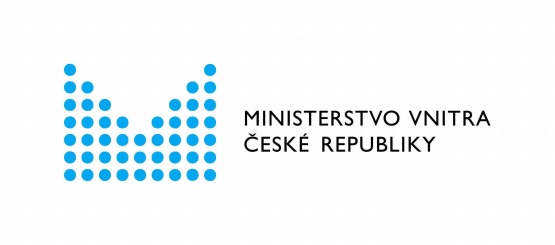 Koncepce Klientsky orientovaná veřejná správa 2030
MOS v metropolitních oblastech a aglomeracích
Opatření 2.4.2. Zřízení specifického institutu meziobecní spolupráce v rámci aglomerací
obecná právní úprava dobrovolného svazku obcí, který by měl být v případě aglomerací výrazně modifikován
nová entita je zatím pracovně nazývána „Metropolitní svazek obcí“ (MSO)
inspirace ze zahraničí – pro zobecnění bude využita analýza faktického fungování a právního postavení těchto svazků.

Aktuálně: V návaznosti na Deklaraci primátorů statutárních měst ČR ze dne 20. 8. 2020 byl iniciován vznik pracovní skupiny pro metropolitní oblasti a aglomerace. Úvodní jednání PS proběhlo 21. 1. 2021.
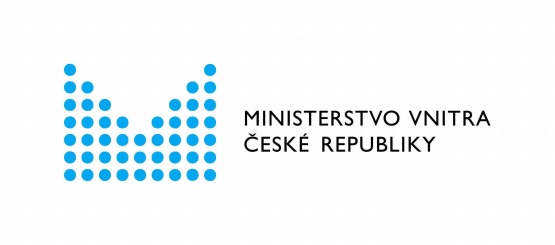 PS pro metropolitní oblasti a aglomerace
Plánované online dotazníkové  šetření mezi aktéry metropolitní spolupráce
Tematické okruhy otázek dotazníkového šetření:
způsoby rozhodování v území 
aktivita/zapojení dalších aktérů do metropolitní spolupráce
oblasti spolupráce + potenciál do budoucna
Termín: únor-duben 2021
Co chceme zjistit?
Jak v praxi funguje metropolitní (meziobecní) spolupráce v jednotlivých metropolích a aglomeracích.
Cílová skupina:
manažeři ITI + úředníci mající na starosti strategický rozvoj
političtí zástupci obcí (všech velikostních kategorií) v metropolitních oblastech a aglomeracích
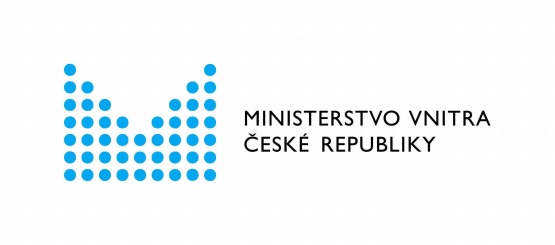 Využití zahraničních zkušeností
Z podrobného zkoumání (které není ukončeno) zatím vyplynulo:
Meziobecní spolupráce nemusí být nutně založena pouze na dobrovolném zapojení jednotlivých obcí ke spolupráci z důvodu řešení fakultativních úkolů, které jsou pro ně samotné výhodné (což v ČR převládá), nýbrž i na společném výkonu úkolů v samostatné působnosti vyplývajících ze zákonů (Francie, SRN).
Výkon MOS může být daleko více než v současné době využit pro řešení důsledků komunální fragmentace; MOS nemusí být chápána jako „soukromá věc“ dotčených obcí, nýbrž jako systémový nástroj pro zkvalitnění veřejné správy v ČR.
Stávající institut DSO může být nejen vhodně modifikován, nýbrž i doplněn vyzkoušenými právními instituty (např. Verwaltungsgemeinschaft Sasko – řeší konkrétní zákonné úkoly + mnoho dobrovolných).
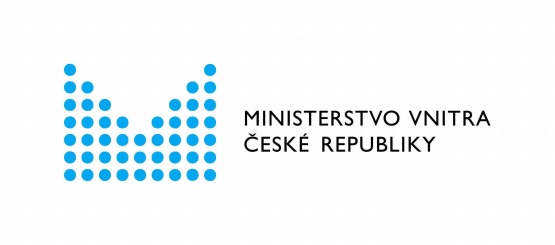 Budoucnost MOS
využití současné sítě víceúčelových DSO
nalezení vhodného řešení MOS v metropolitních oblastech a aglomeracích
nadále podporovat fungování MOS
rozlišení spolupráce 
 volná: DSO, MAS, mikroregiony bez institucionální podpory státu, bez omezení hranic a účelu
 podporovaná: pro účely veřejné správy, vychází z definovaných pravidel (víceúčelovost DSO, hranice SO ORP…)
nedořešené financování
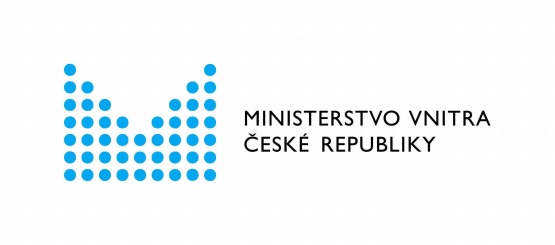 Děkuji za pozornost.
Ing. Mgr. David Sláma
david.slama@mvcr.cz
ředitel odboru
Odbor strategického rozvoje a koordinace veřejné správy
Ministerstvo vnitra ČR, 2021
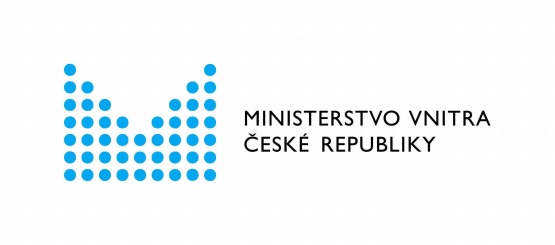